স্বাগতম
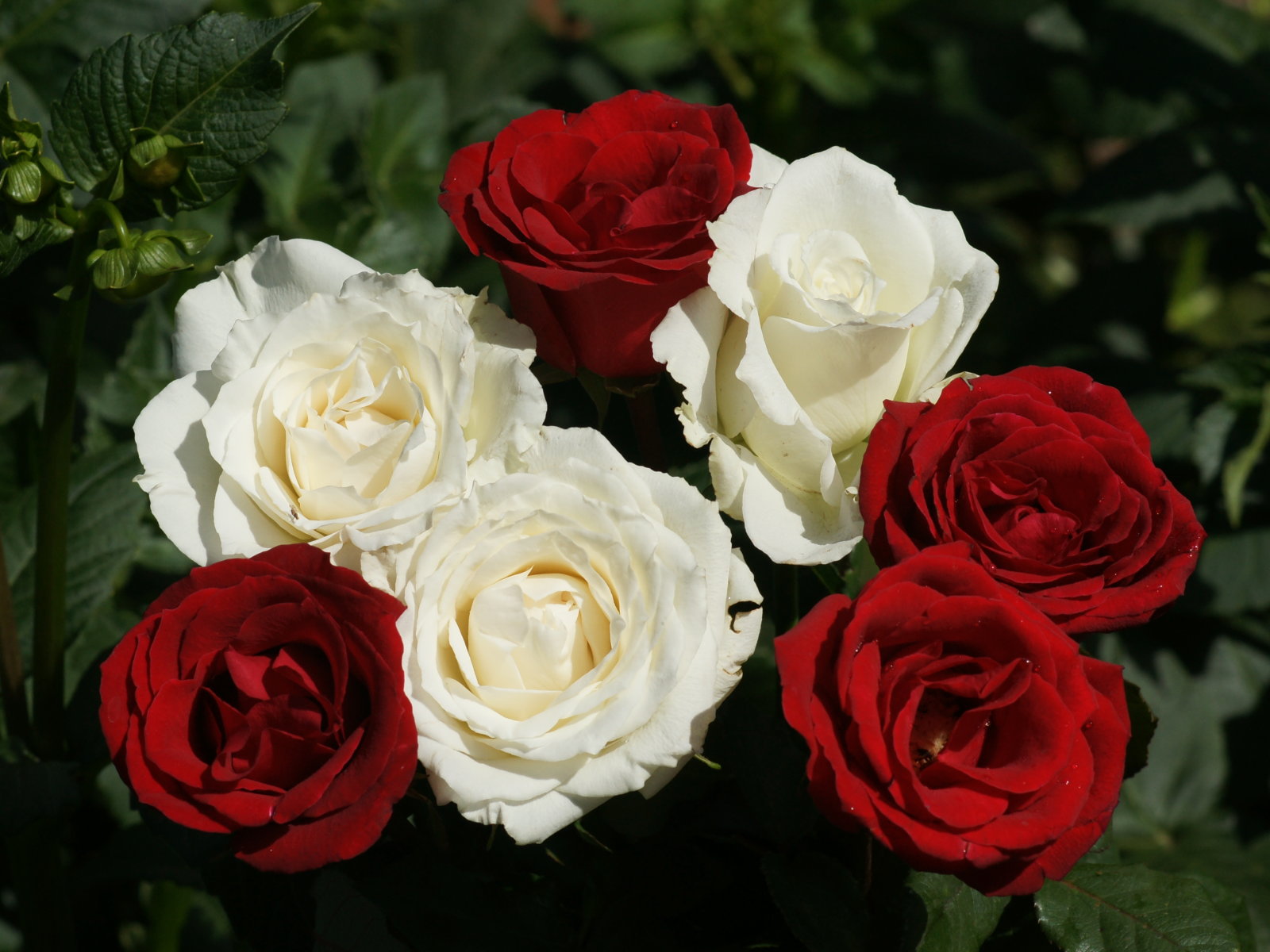 পরিচিতি
মোঃ মনিরুজ্জামান
সহকারী  শিক্ষক (বাংলা)
ছাতিয়াইন বিশ্বনাথ হাইস্কুল & কলেজ।
বিষয়ঃ বাংলা ২য় পত্র
শ্রেণিঃ অষ্টম
শিখনফল
এই পাঠ শেষে শিক্ষার্থীরা-
উপসর্গ কী তা বলতে পারবে
উপসর্গ  এর  প্রকার  উল্লেখ করতে পারবে
বাংলা উপসর্গ প্রয়োগে শব্দ লিখতে পারবে
কাশি
সর্দি
অ্যাজমা
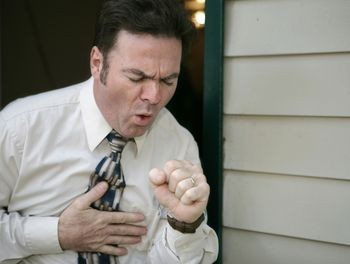 বার বার হাঁচি
বুকে ব্যথা
উপসর্গ 
ও 
বাংলা উপসর্গ
বি
আ
প্র
উপ
উপহার
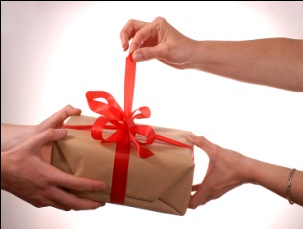 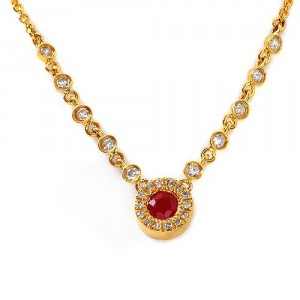 হার
আহার
প্রহার
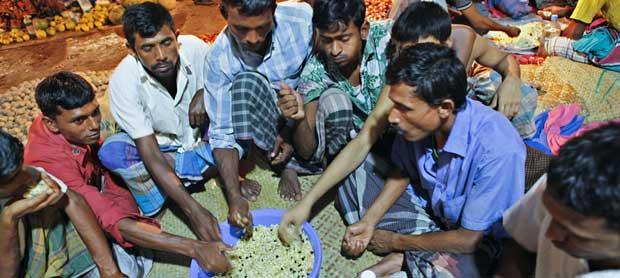 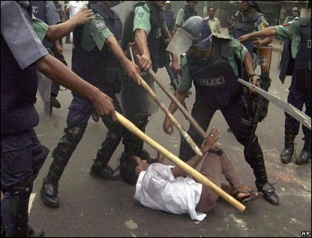 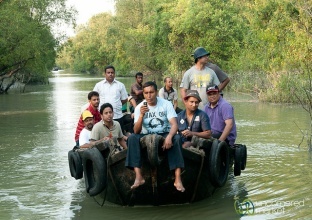 বিহার
কদ
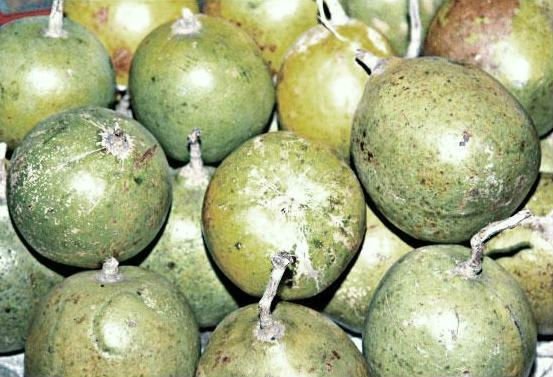 বেল
কদবেল
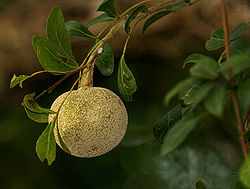 এসো এরপর  আমরা একটি গল্প পড়ি
আড়চোখ
আবডাল
ইতিহাস
সাজোয়ান
ভরপেট
অঘারাম অকজো অজপাড়াগাঁয়ে অনাদরে বড় হয়। আকাঁড়া চালের ভাতও তার জোটে না, এ যেন হাভাত। তারপরও সে আড়চোখে আবডালে ইতিহাস লক্ষ করে আর ভাবে, কবে সে সাজোয়ান হয়ে ভরপেটে উনিশটি কদবেল খাবে, কুঅভ্যাস পরিহার করবে, নিখুঁতভাবে কাজ করবে। কিন্তু তার এ স্বপ্ন বিফলে যায় । এতে পাতিহাঁস হাসে আর রামছাগল আনকোরা সাজে সরবে বলে, উনপাঁজরে সুদিন তোমার আসবে না।
কদবেল
হাভাত
বাংলা উপসর্গ যোগে শব্দ
কুঅভ্যাস
আকাঁড়া
নিখুঁত
অনাদর
বিফল
অজপাড়াগাঁ
পাতিহাঁস
অঘারাম
রামছাগল
আনকোরা
সুদিন
উনপাঁজরে
অকেজো
সরব
দলীয় কাজ
উপসর্গগুলো ছবির সাথে মিল করে নতুন শব্দ গঠন কর
দল-বেলীঃ  ভর, কু, নি, আন, বি,
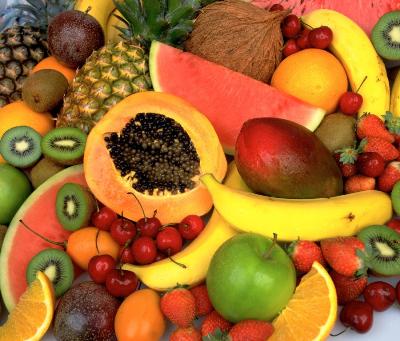 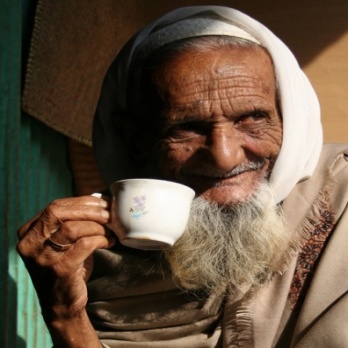 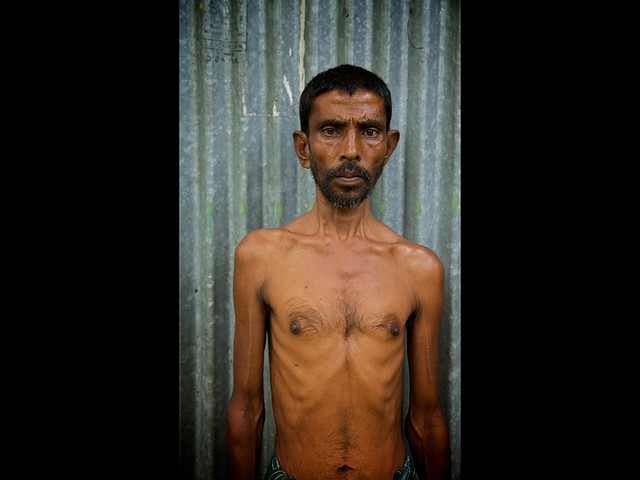 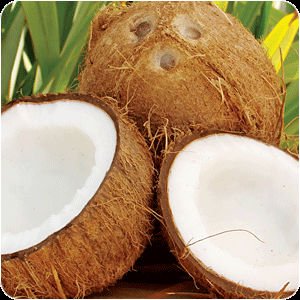 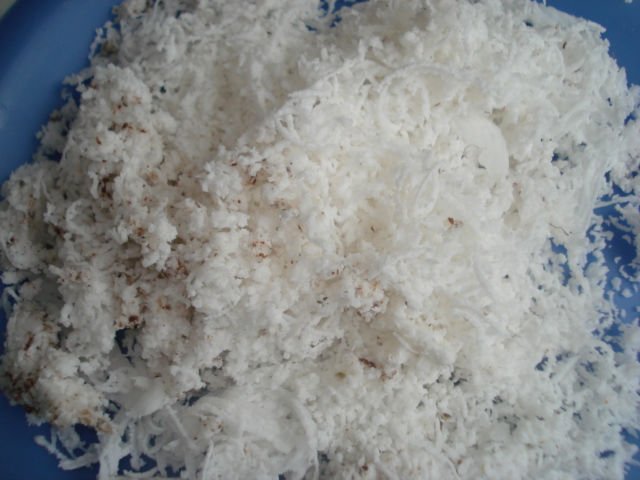 দল-জবাঃ পাতি, হা, রাম, স, সু
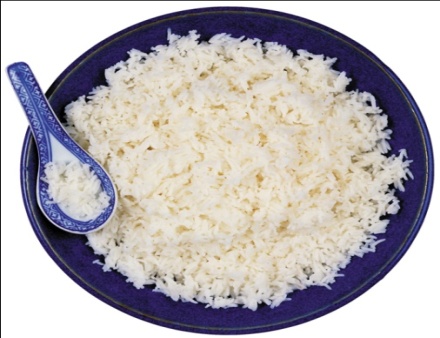 মামুন
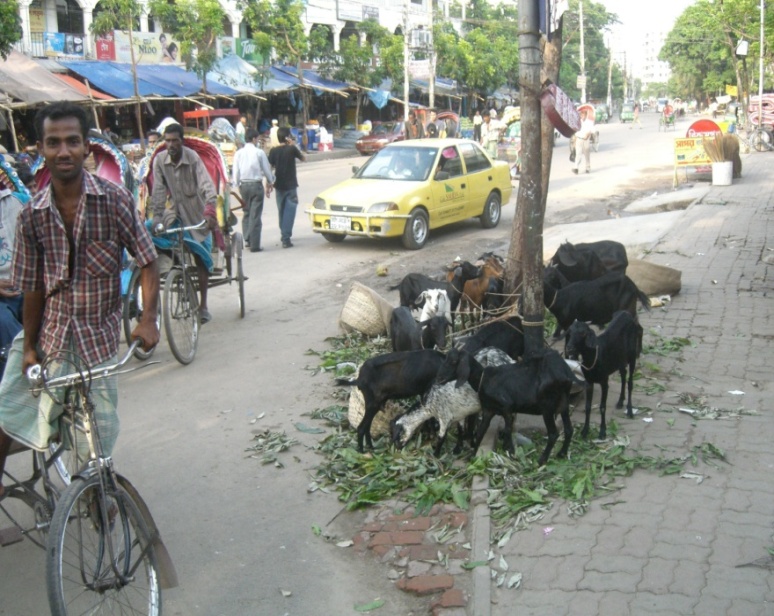 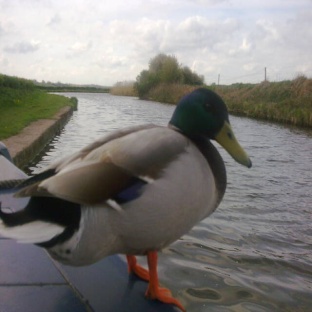 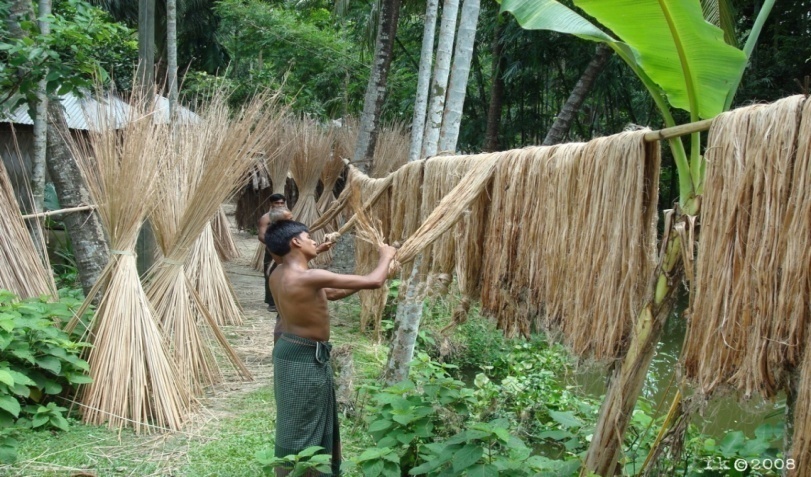 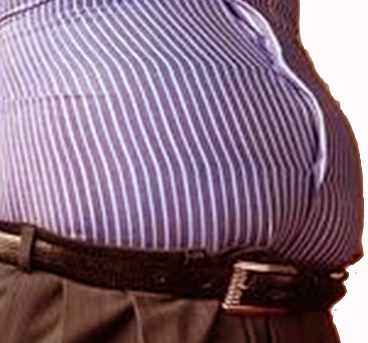 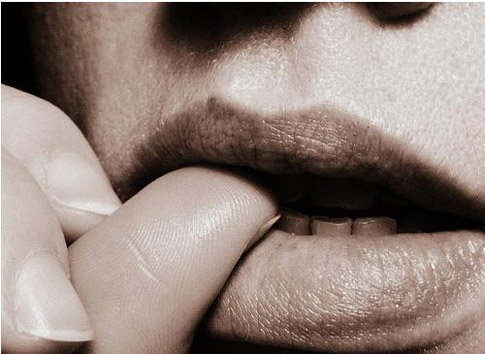 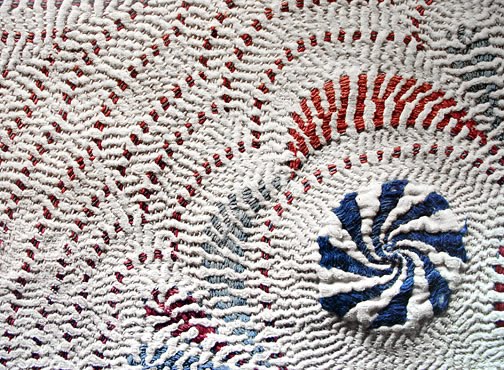 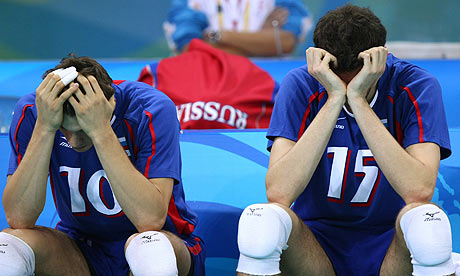 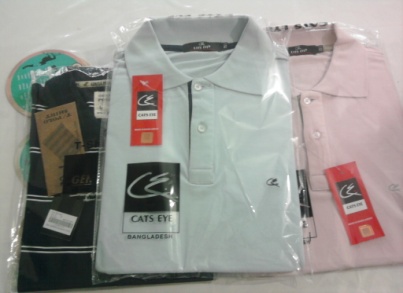 ভরপেট
কুঅভ্যাস
নিখুঁত
আনকোরা
বিফল
উত্তরগুলো মিলিয়ে নিই
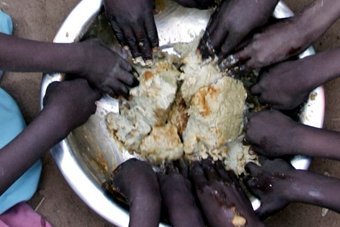 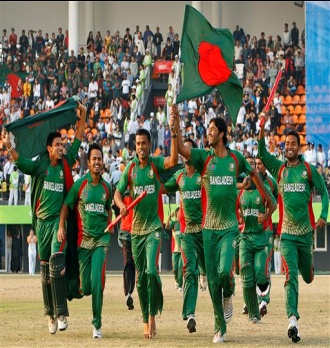 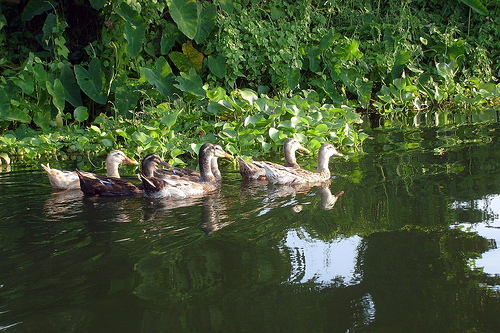 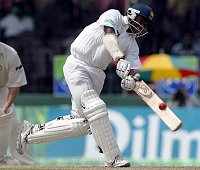 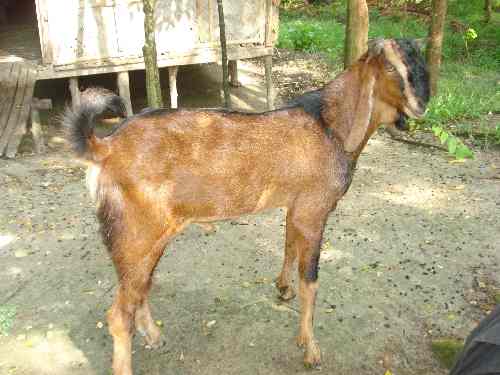 সপাট
সুনাম
পাতিহাঁস
হাভাত
রামছাগল
মূল্যায়ন
উপসর্গ কী?
বাংলা উপসর্গ কয়টি?
বাংলা উপসর্গ যোগে ৫টি নতুন শব্দ গঠন কর।
বাড়ির কাজ
অ, নি, কু, বি, রাম, সু, ইতি, আব, অজ, পাতি উপসর্গ দিয়ে নতুন শব্দ গঠন কর।
ধন্যবাদ
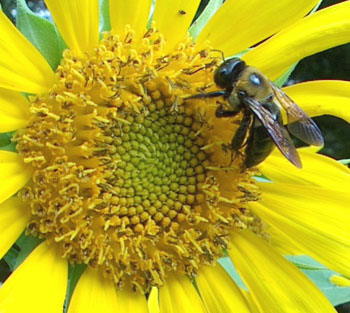 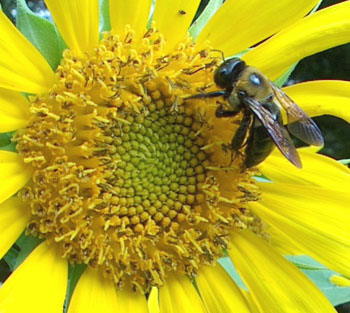 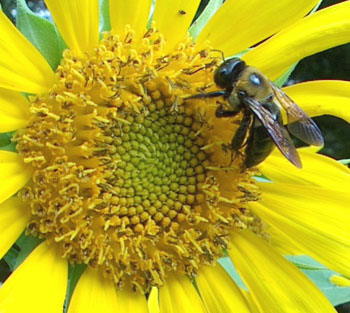 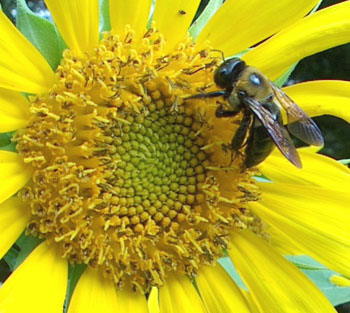